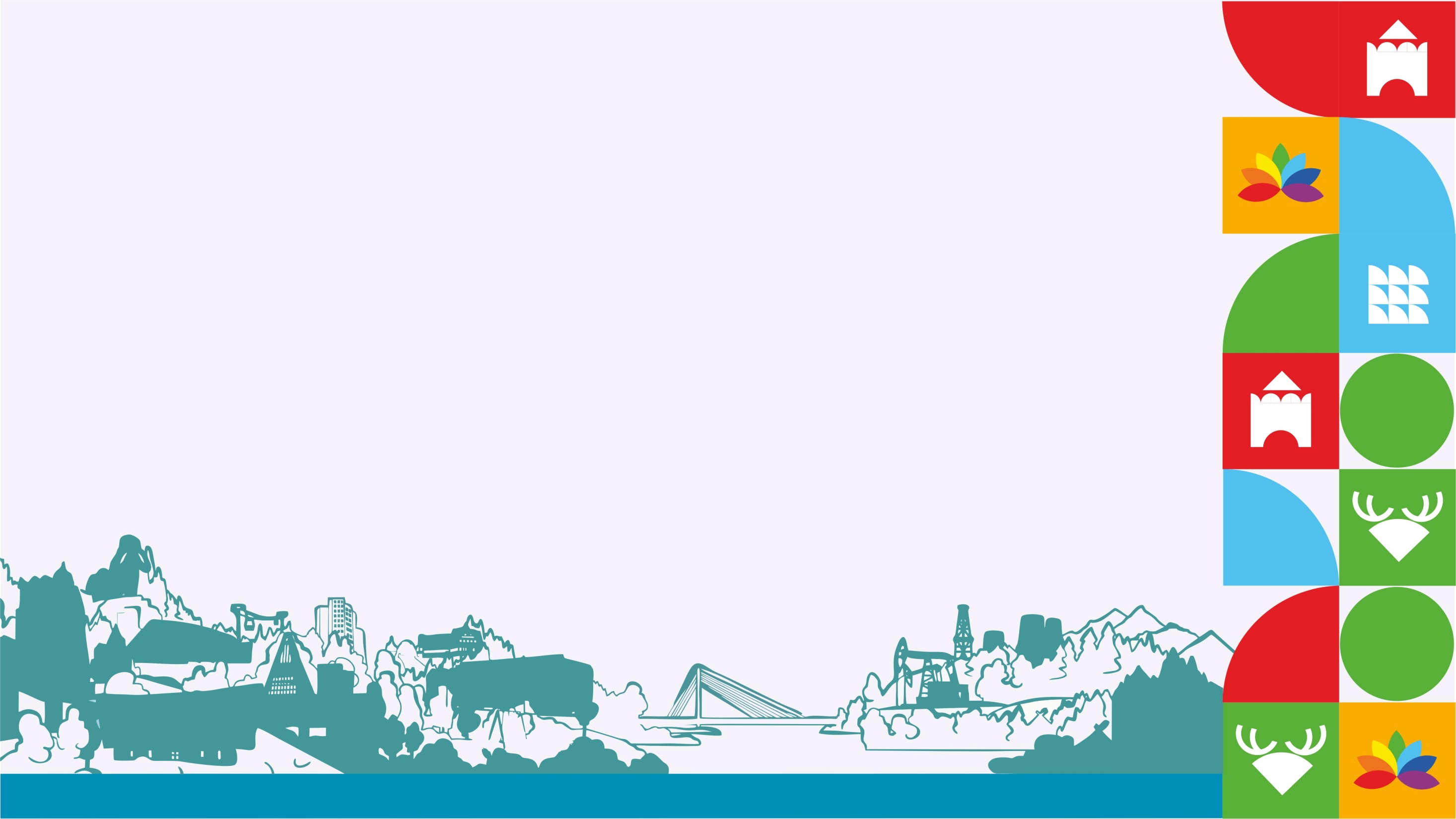 Социальная неделя «Объединяя усилия»  в Ханты-Мансийском автономном округе – Югре
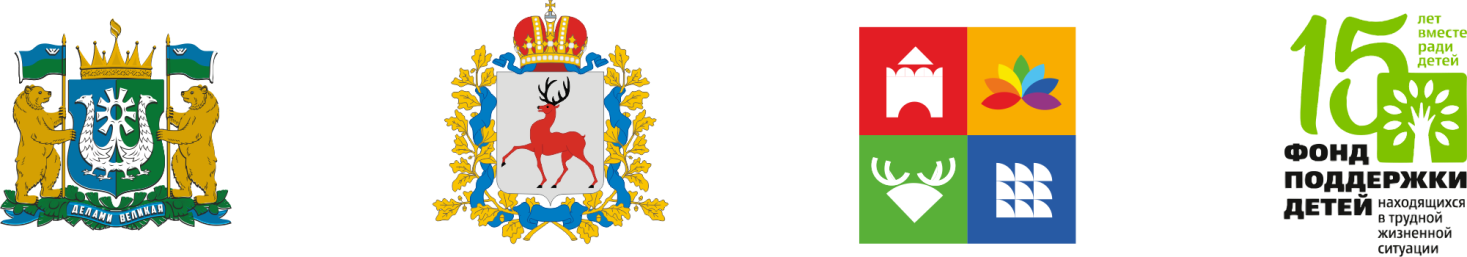 МАСТЕР-КЛАСС
«Применение техник арт-терапии в процессе психолого-педагогической поддержки детей с особыми образовательными потребностями»
Печалина Е.С., педагог-психолог
Хасанова А.Р. , музыкальный руководитель
Муниципальное автономное дошкольное образовательное учреждение  
г. Когалыма «Сказка»
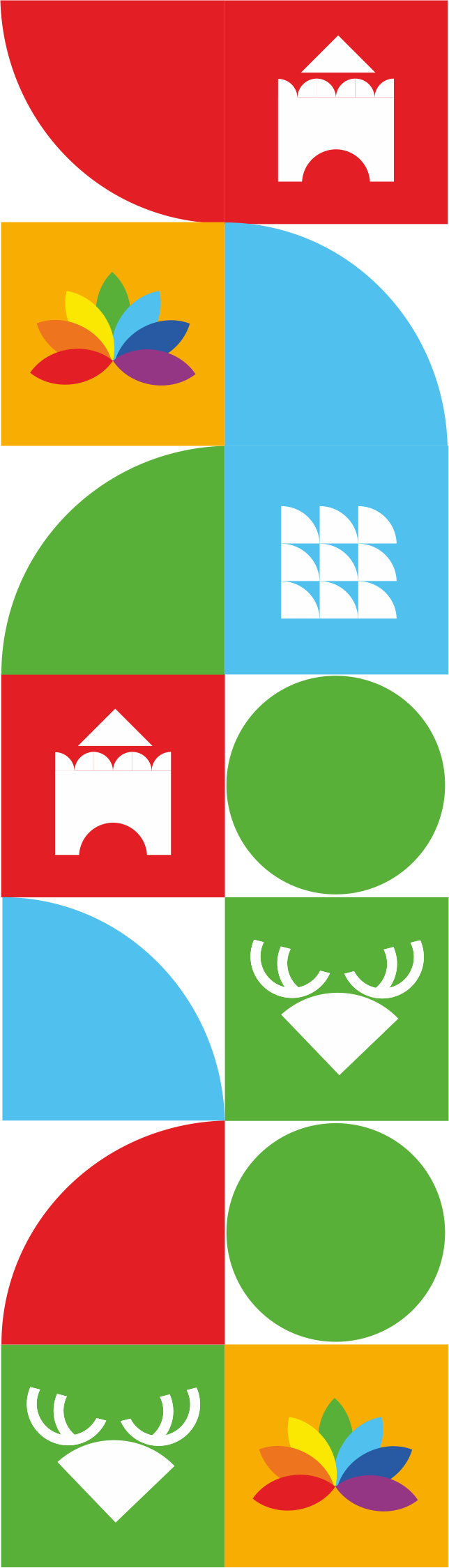 Муниципальное автономное дошкольное образовательное учреждение г. Когалыма «Сказка»
Дата создания образовательной организации 1   марта  1985 г.
В ДОУ функционирует 29 групп, пять из них - группы компенсирующей направленности для детей с ЗПР, ТНР и РАС.
Зачисление и комплектация группы компенсирующей направленности происходит на основании решения ТПМПК.Обучение и воспитание детей в данных группах проходит по Адаптированным основным образовательным  программам МАДОУ «Сказка».
Одним из главных направлений в деятельности педагогов группы компенсирующей направленности является охрана жизни и укрепление здоровья детей-инвалидов. В МАДОУ  создана необходимая материально - техническая база для укрепления и сохранения здоровья детей с ОВЗ, - есть бассейн, спортивные площадки, спортивные залы.
Среди профилактических мероприятий, которые способствуют снижению заболеваемости детей с ОВЗ, галотерапия является проверенным способом активировать адаптационные возможности и укрепить иммунитет детского организма. Соляная пещера в детском саду способствует усилению защитных сил и позволяет предотвратить самые распространенные бронхо - легочные заболевания.



628481, Российская Федерация, Ханты-Мансийский автономный округ - Югра, г. Когалым, ул. Дружбы Народов, д.20, д. 23
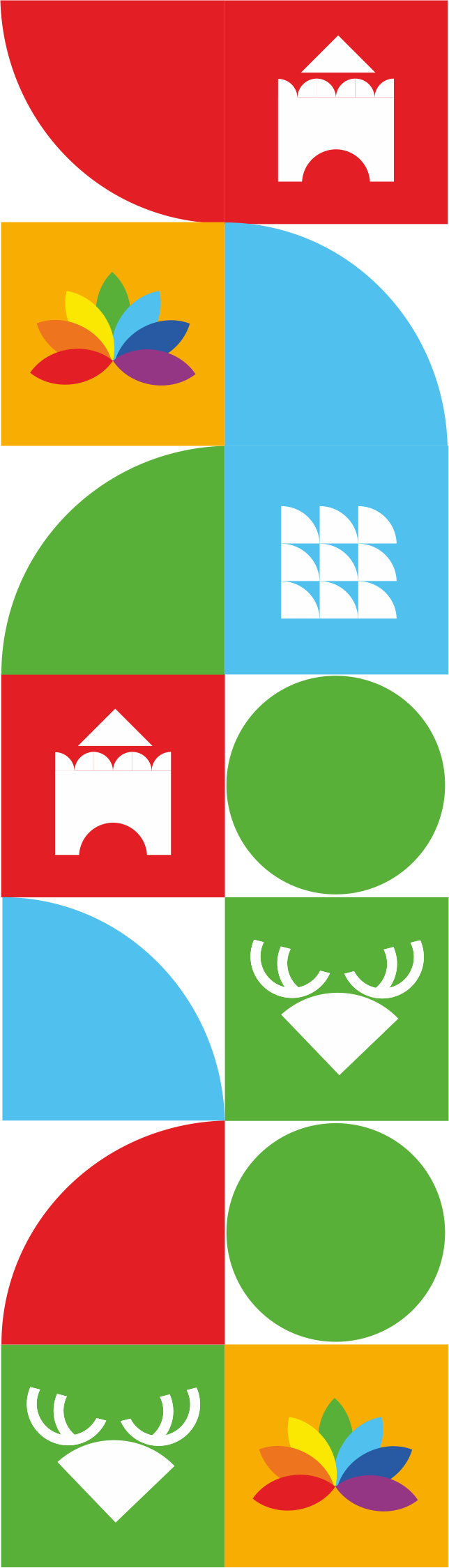 Особенности развития эмоционально-волевой сферы детей 
с особыми образовательными потребностями
…несформированность социально-коммуникативной сферы способствует возникновению эмоциональных, социальных и поведенческих проблем…
В.В. Лебединский
…дети дошкольного возраста с интеллектуальными нарушениями испытывают значительные затруднения при попытках идентифицировать слова и обозначить такие эмоции как удивление, грусть, страх, спокойствие…
Р.И. Хасанова
…благоприятному включению детей с  особыми образовательными потребностями в социальную среду способствует не только работа в рамках познавательного развития, но и работа, направленная на …– становление ребенка как субъекта межличностных отношений…
В.В. Воронкова
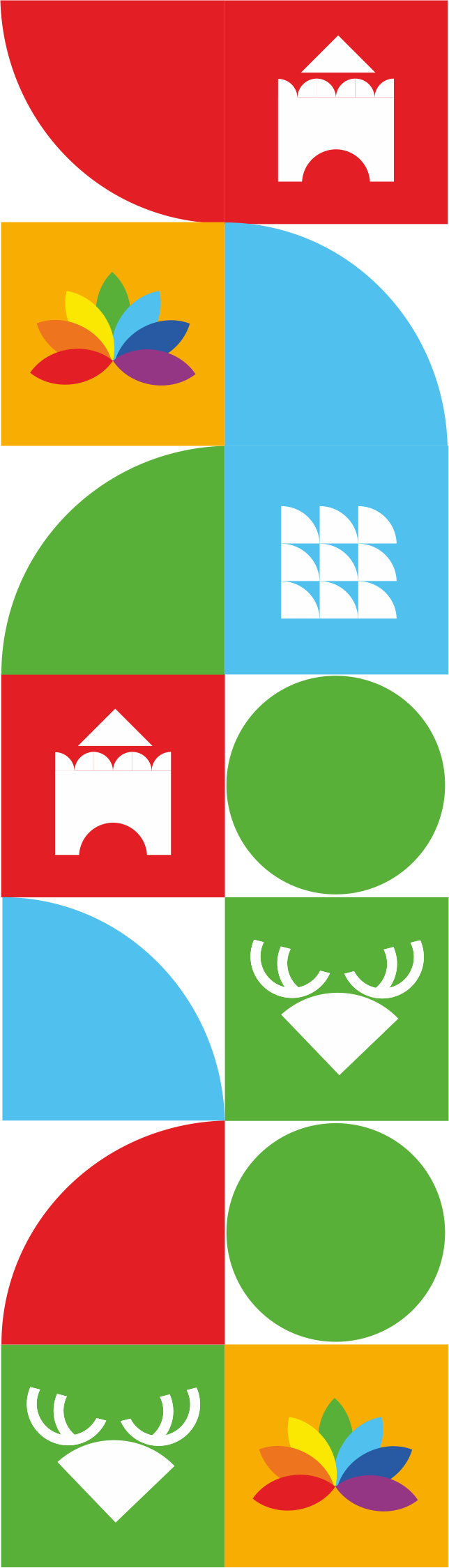 Психолого-педагогическая характеристика
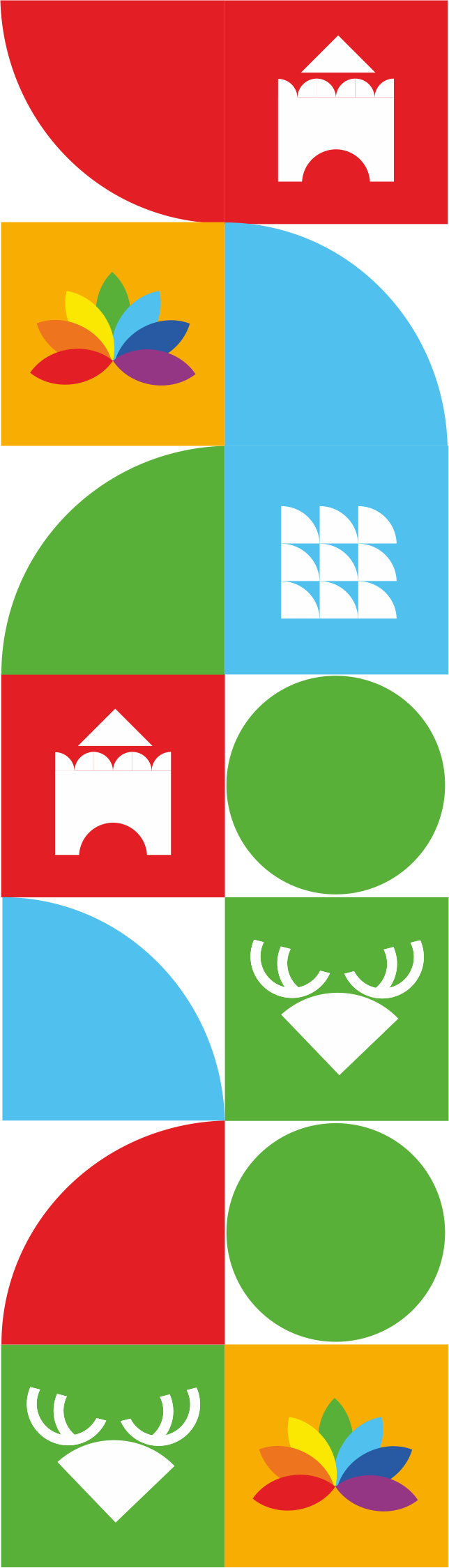 Секреты взаимодействия с особенным ребенком
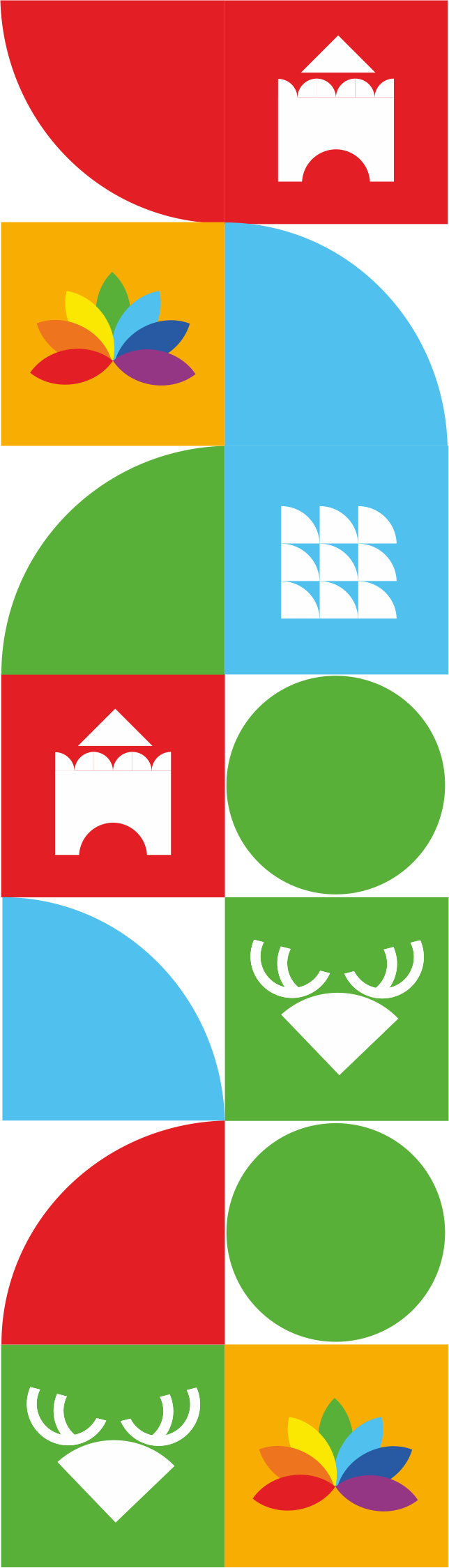 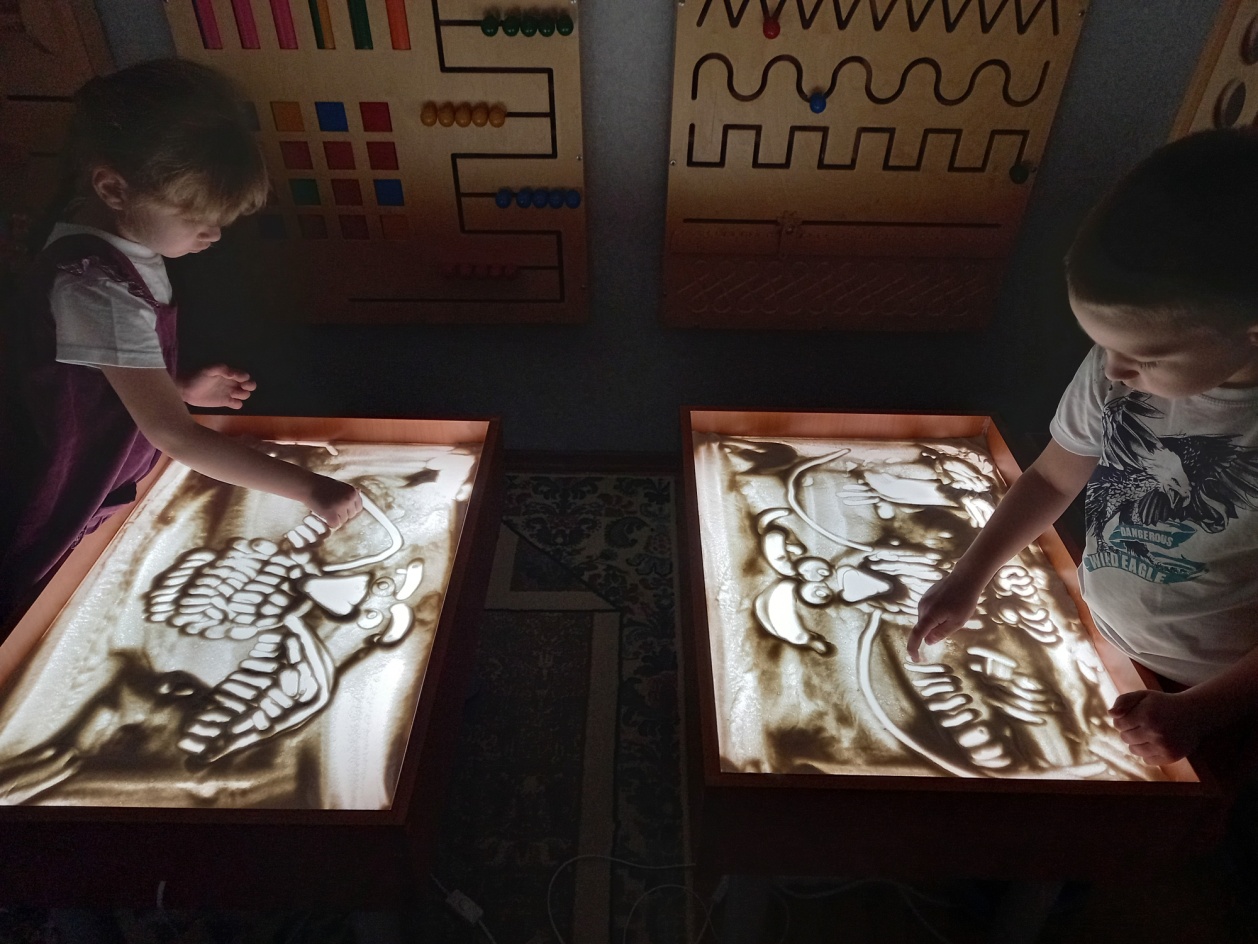 …для объяснения переживаемых человеком чувств и состояний, ребёнок с особыми образовательными потребностями нуждается в более реалистичных опорах, к числу которых относятся  изображения …

Р.И. Хасанова
Применение световых столов в работе с детьми с особыми образовательными потребностями уникально тем, что любое прикосновение возможно преобразовать и включить в общий рисунок деятельности педагога-психолога и ребенка.
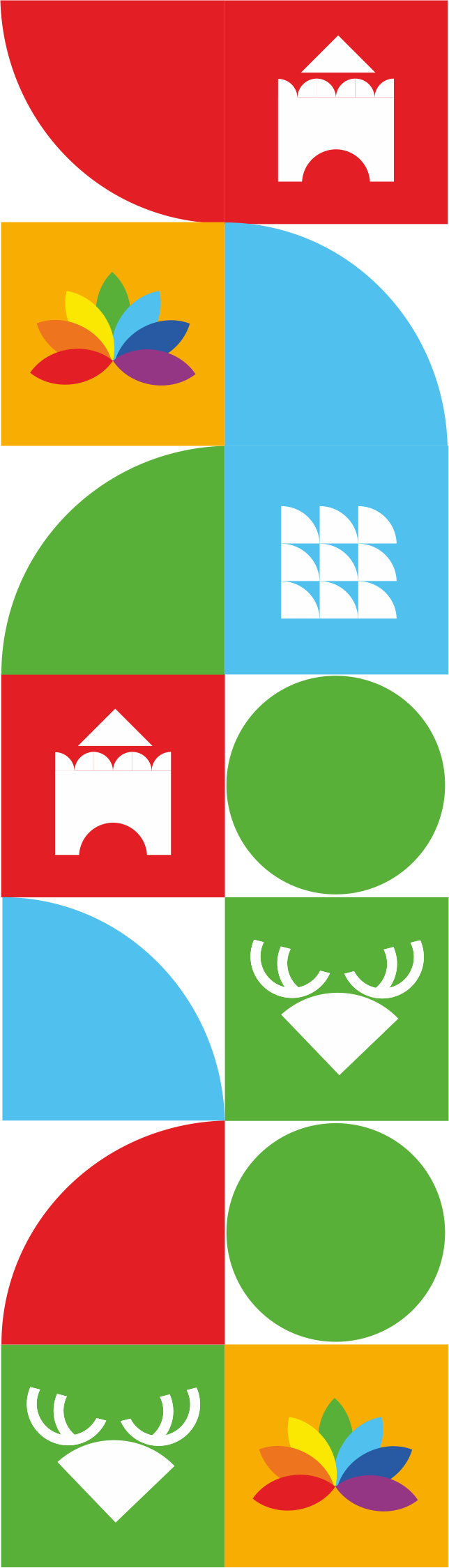 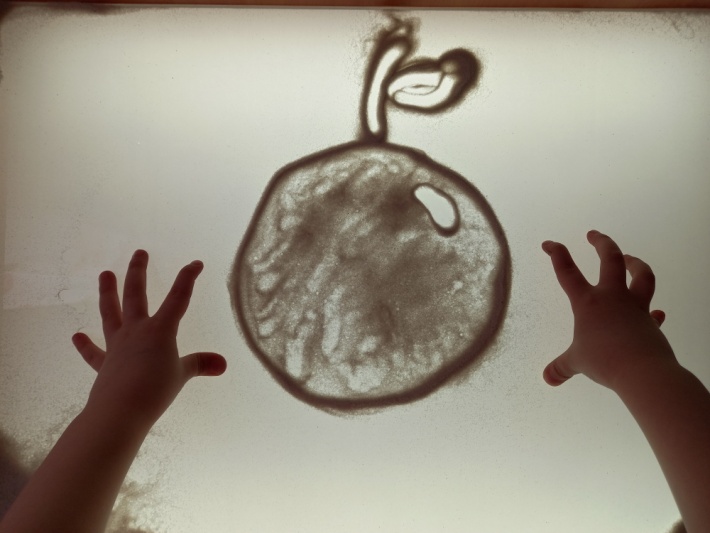 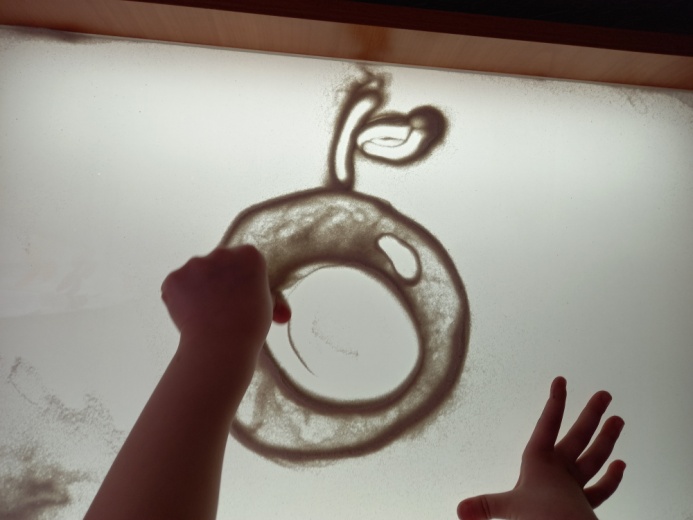 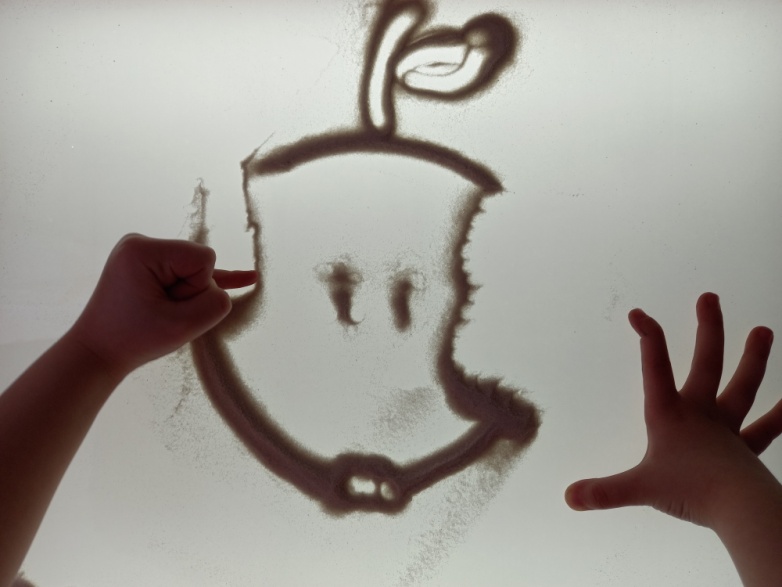 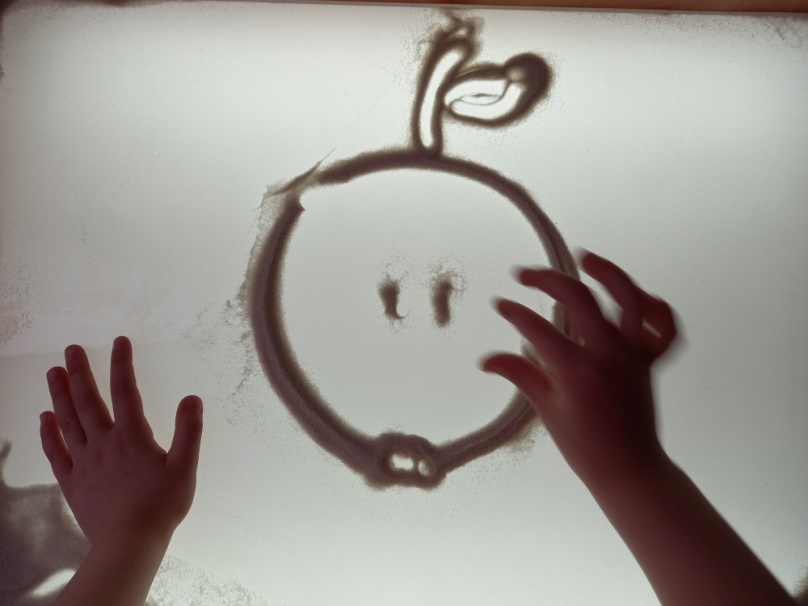 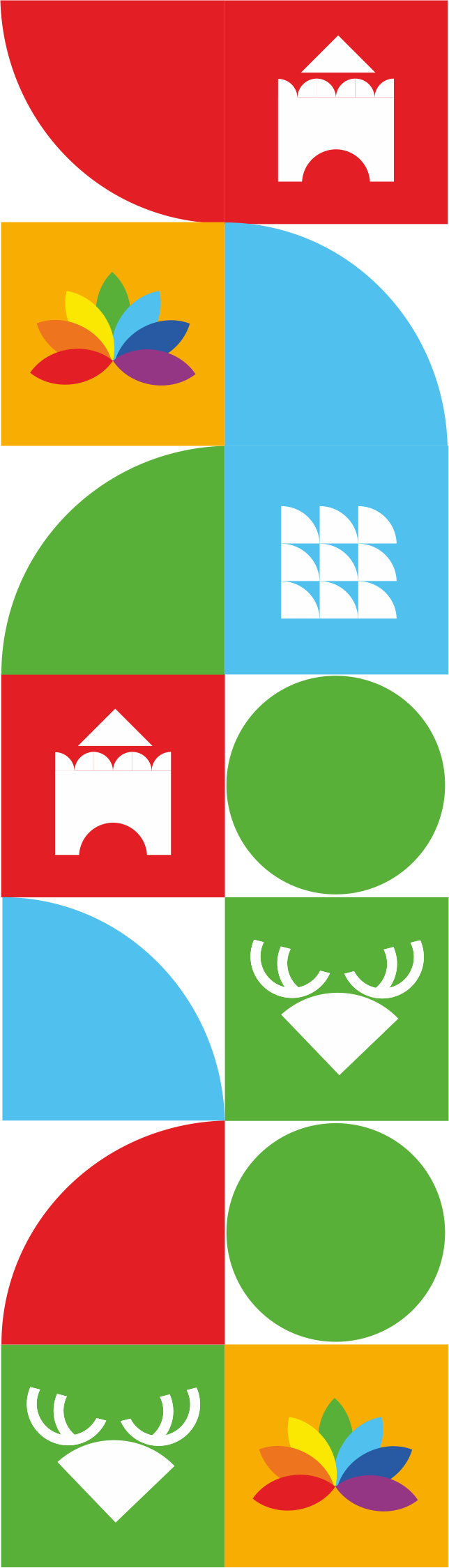 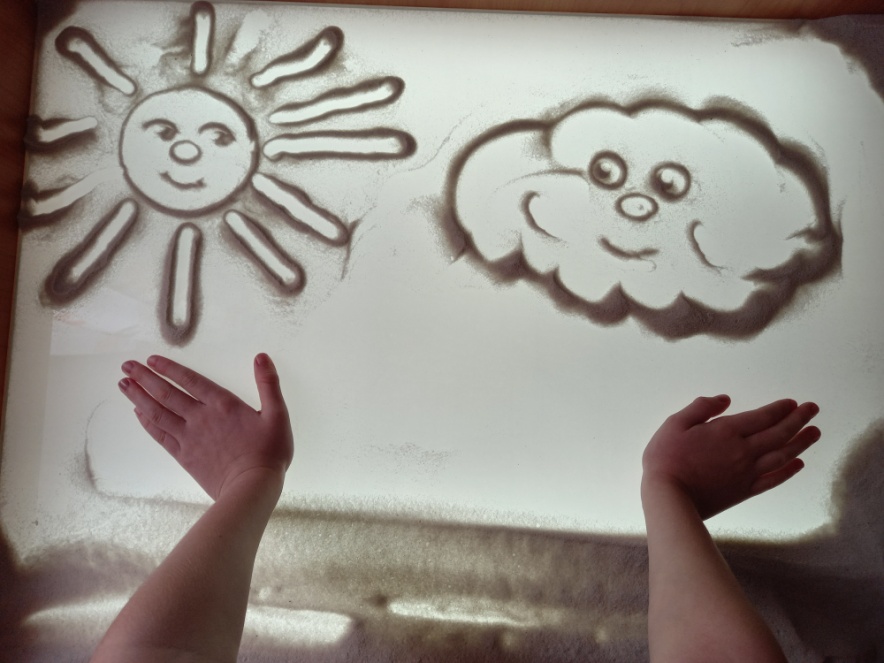 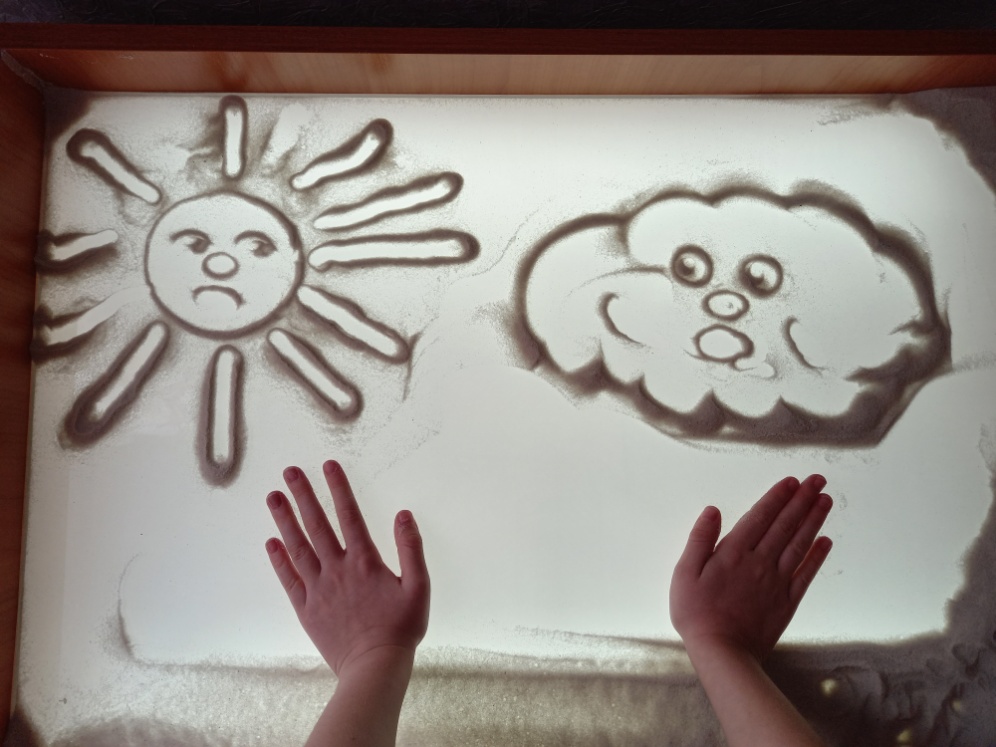 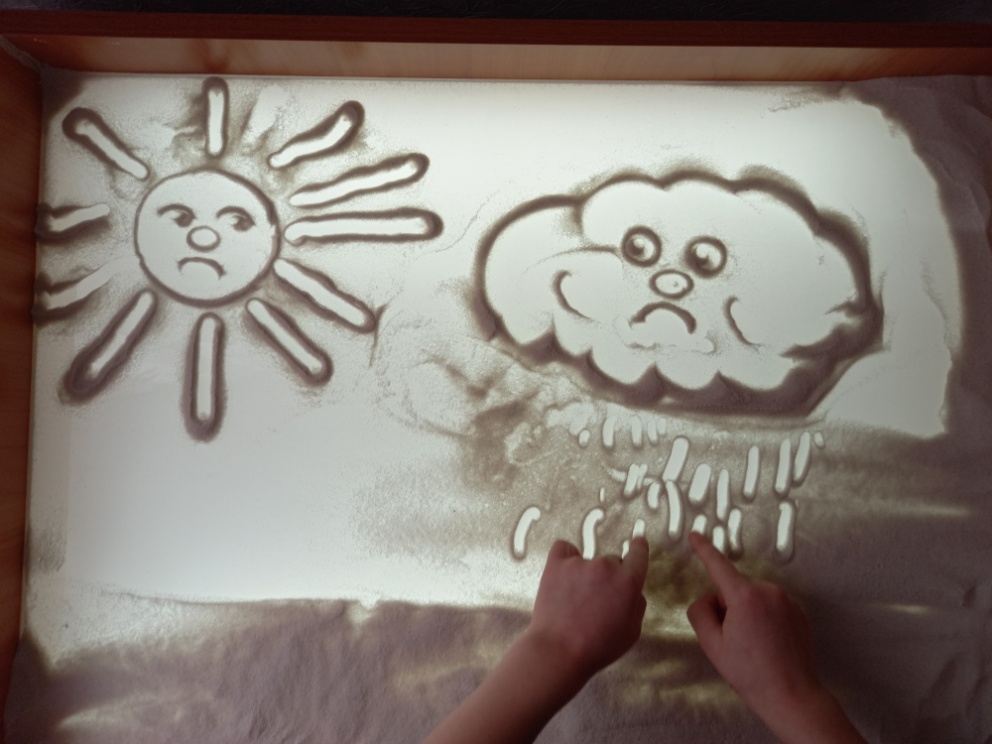 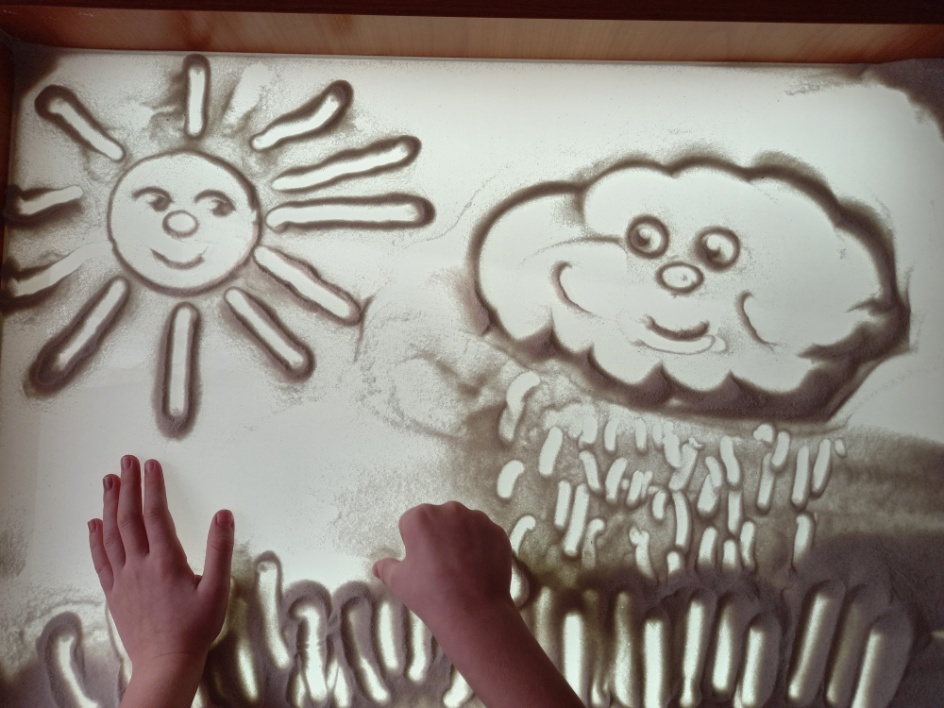 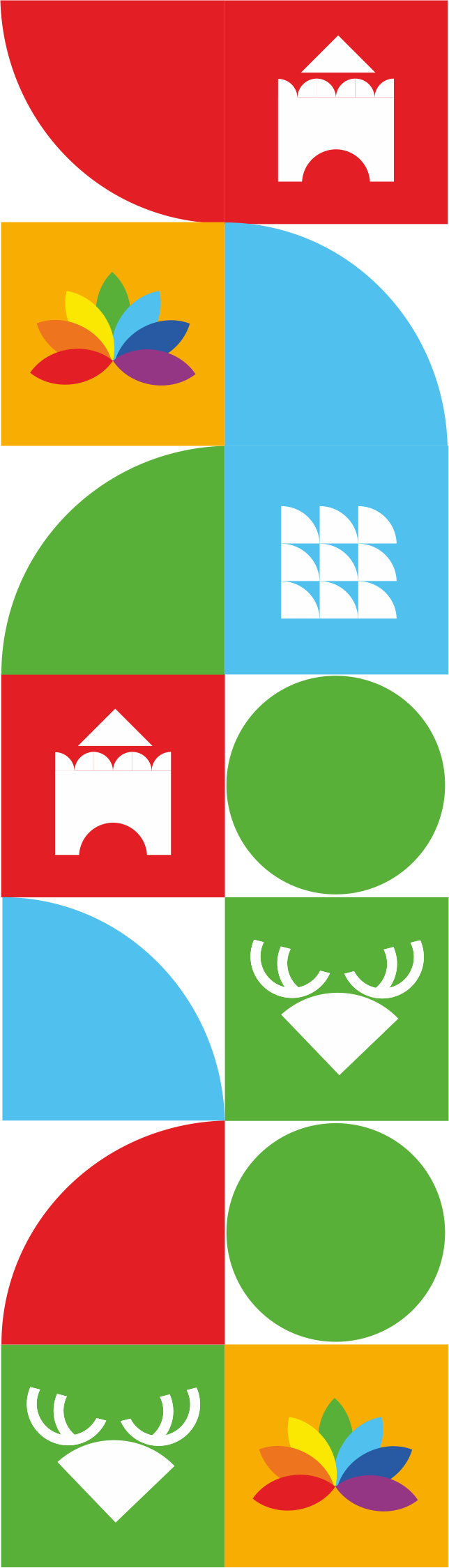 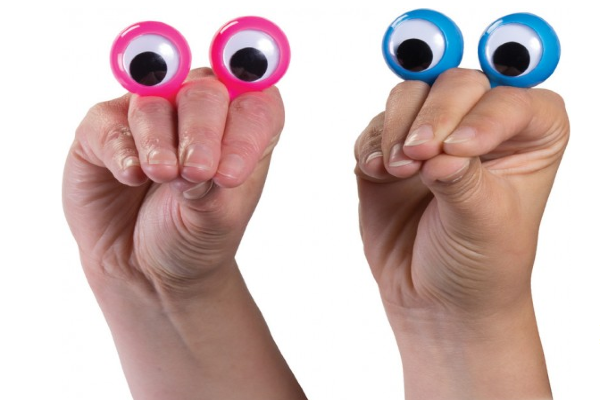 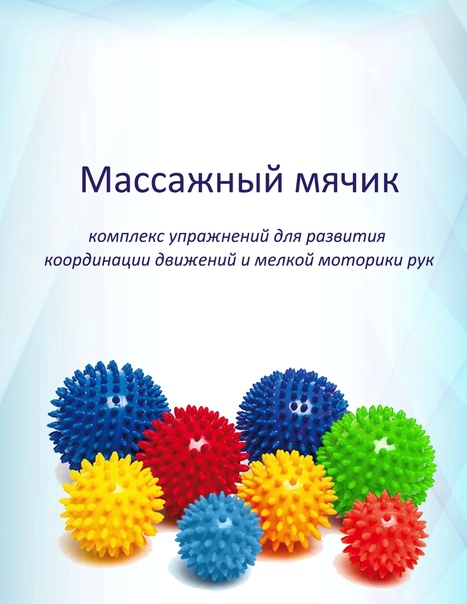 Ценность музыкально-ритмических упражнений и игр – это характер деятельности, который способствует как легкому восприятию детьми новых знаний и умений, так и закреплению ребенком  ранее усвоенных.
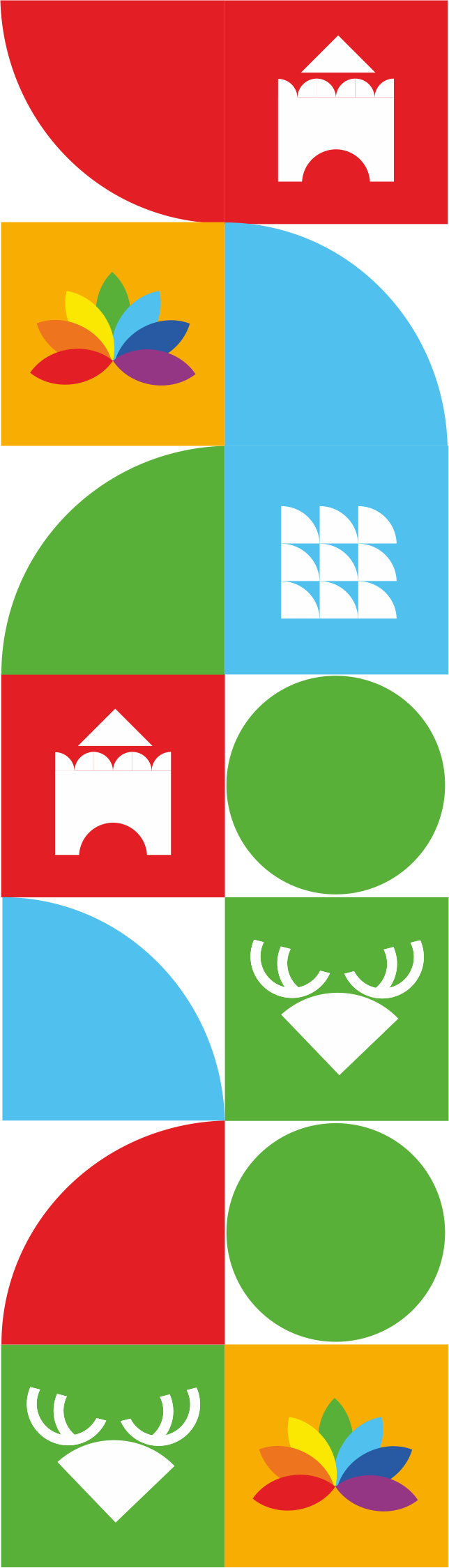 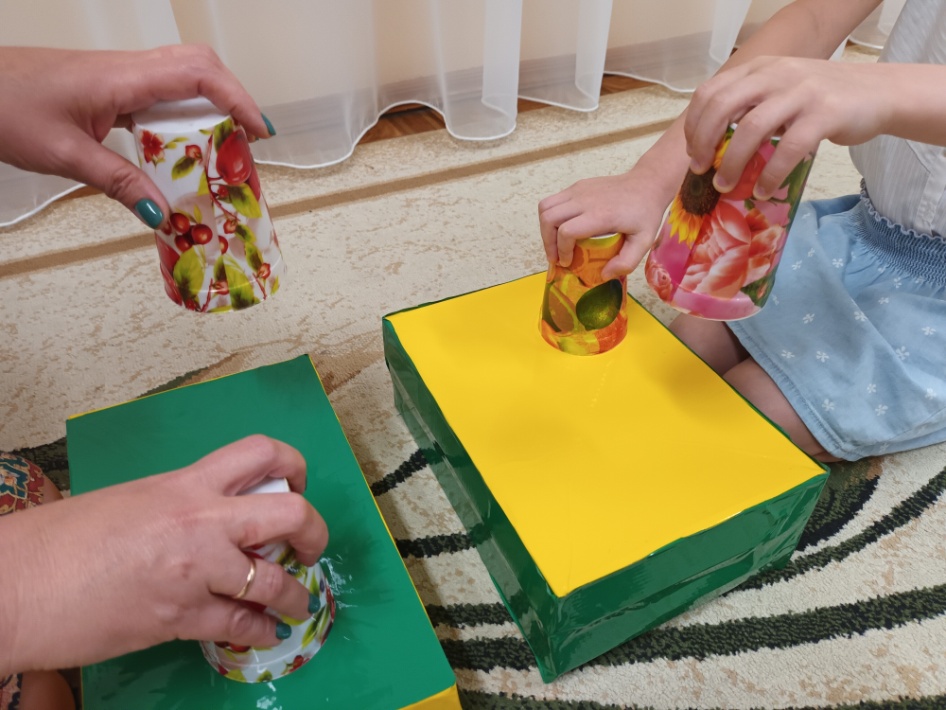 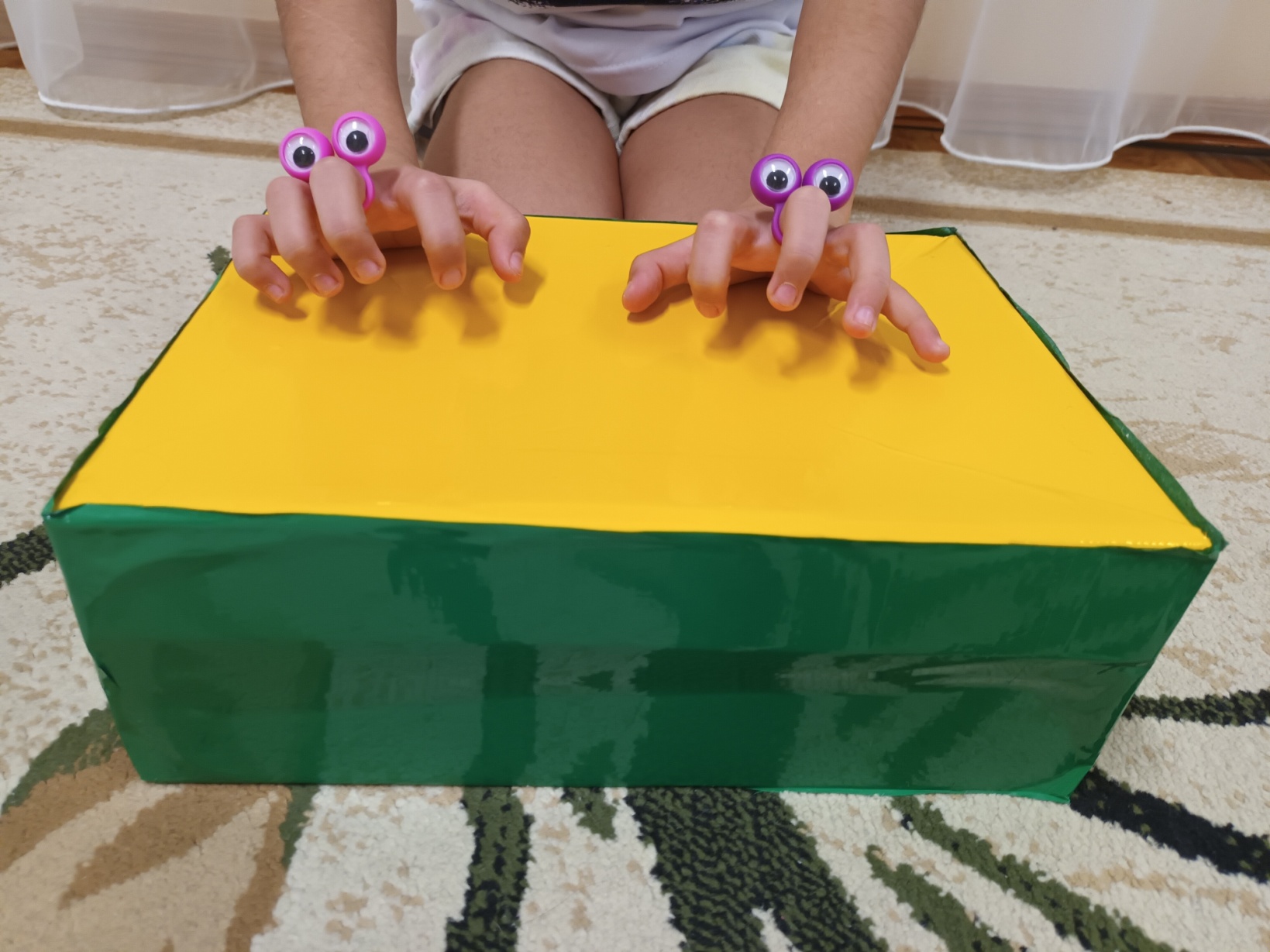 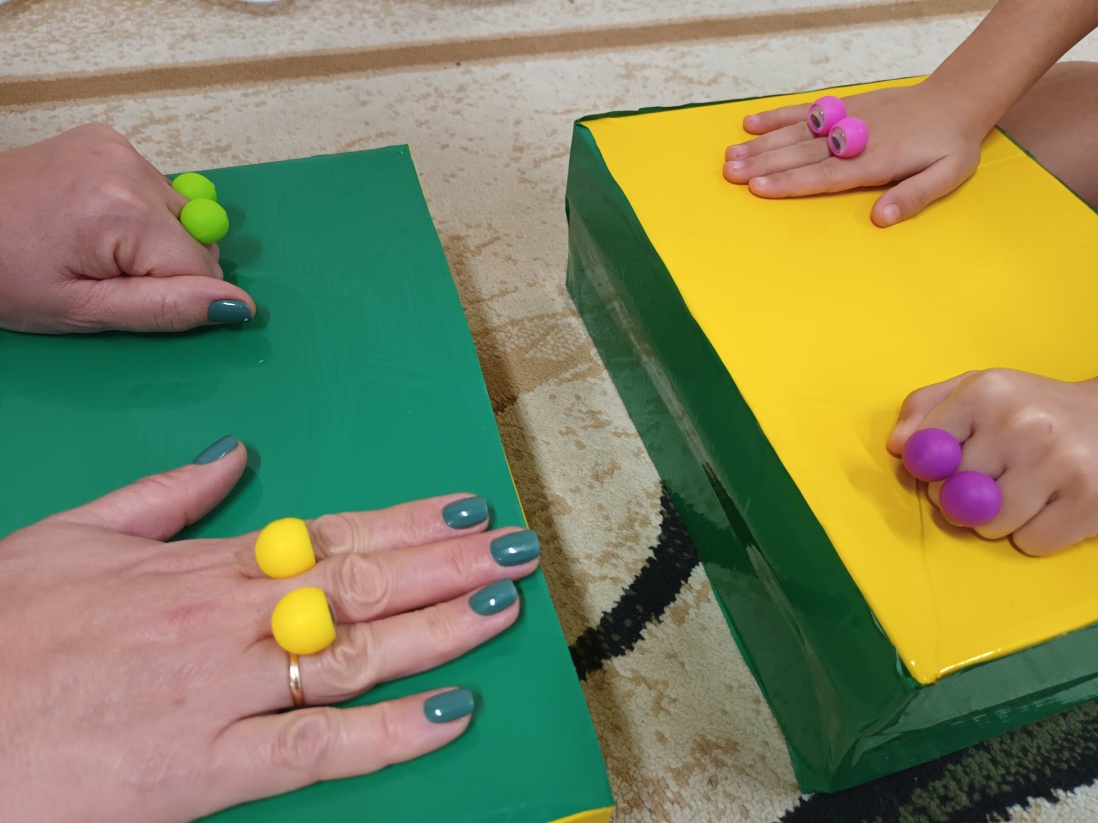 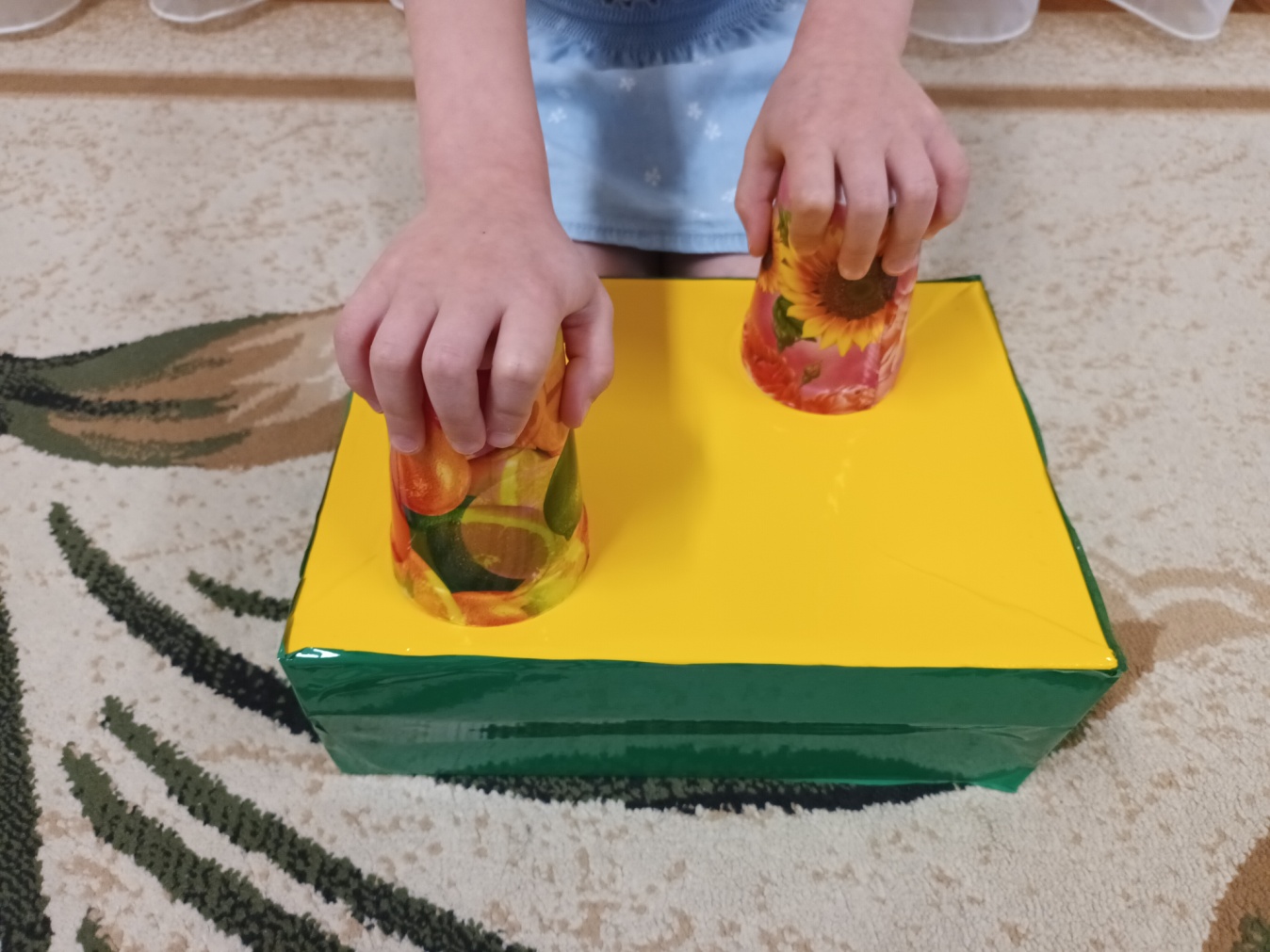 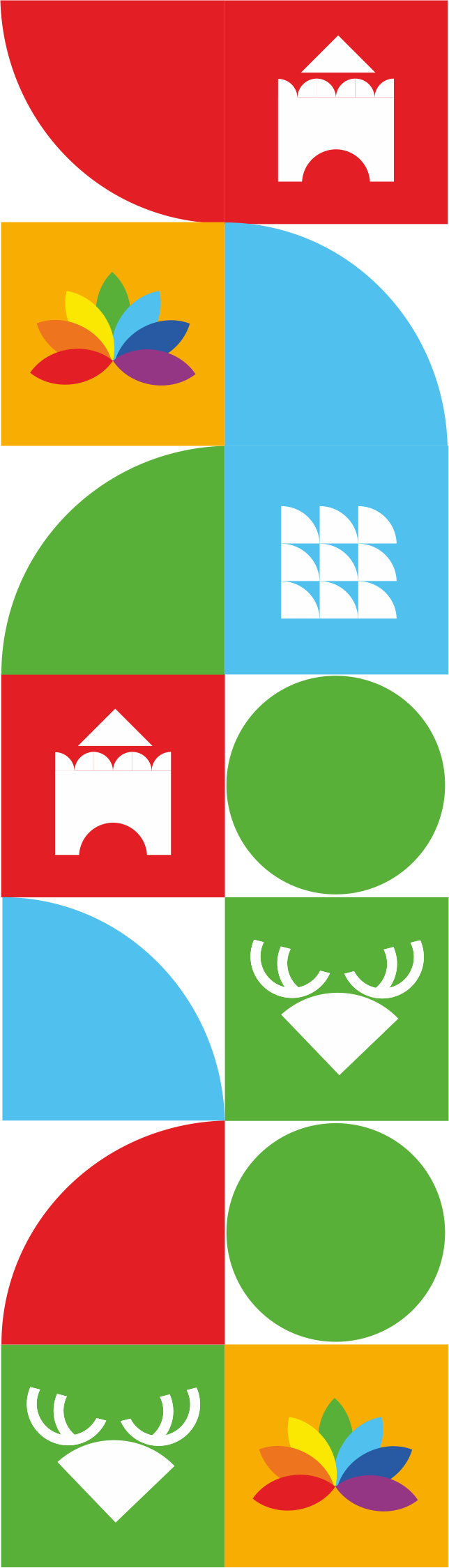 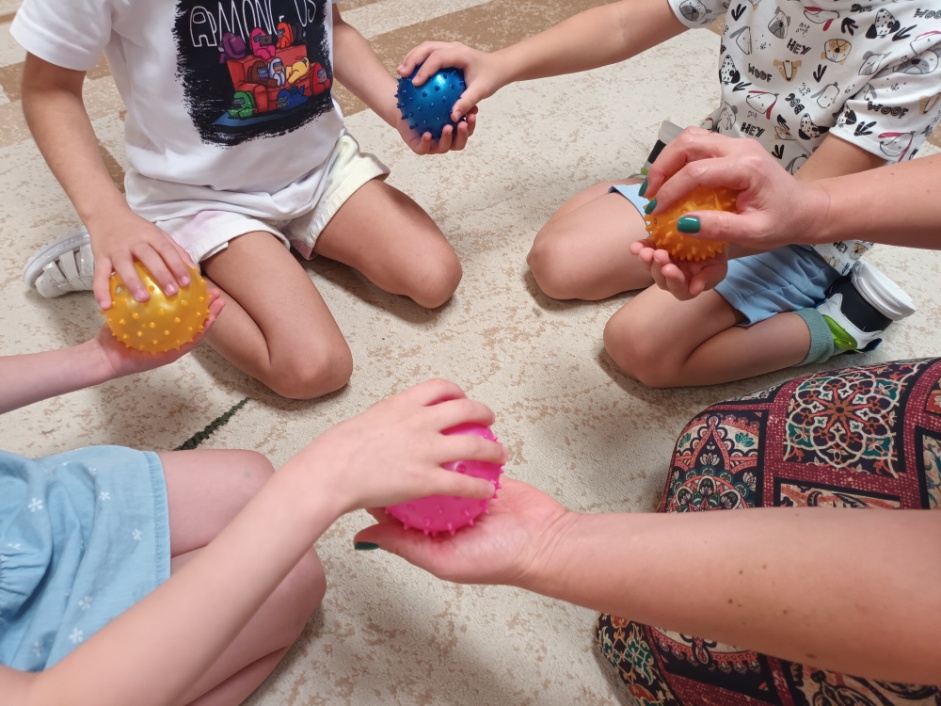 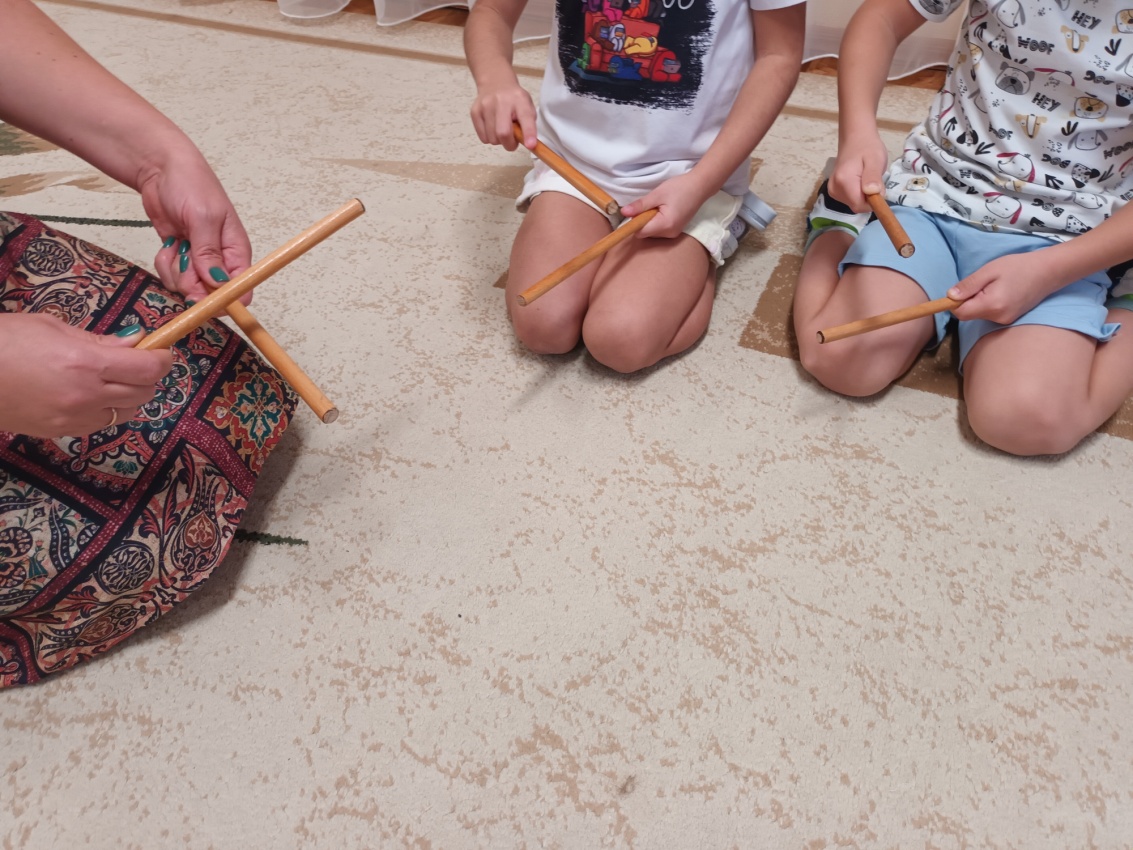 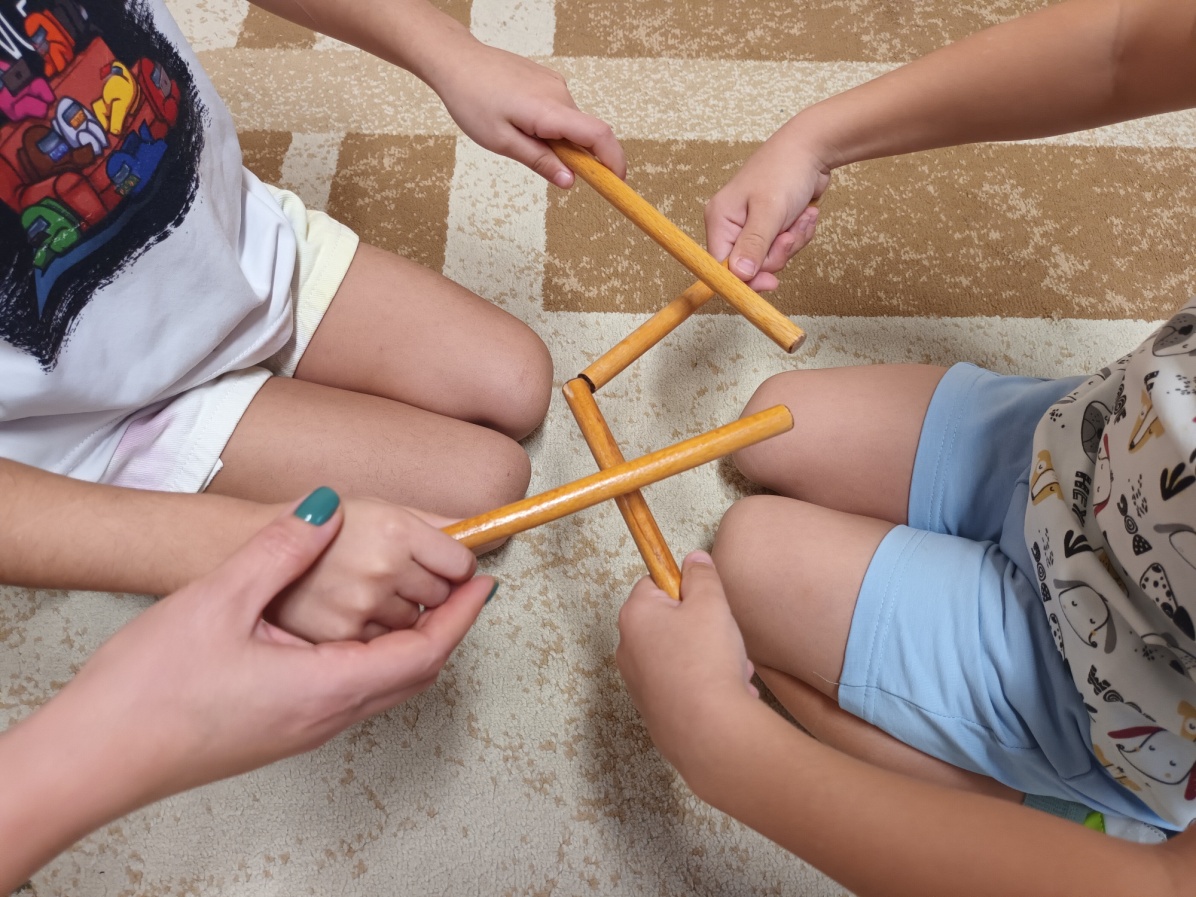 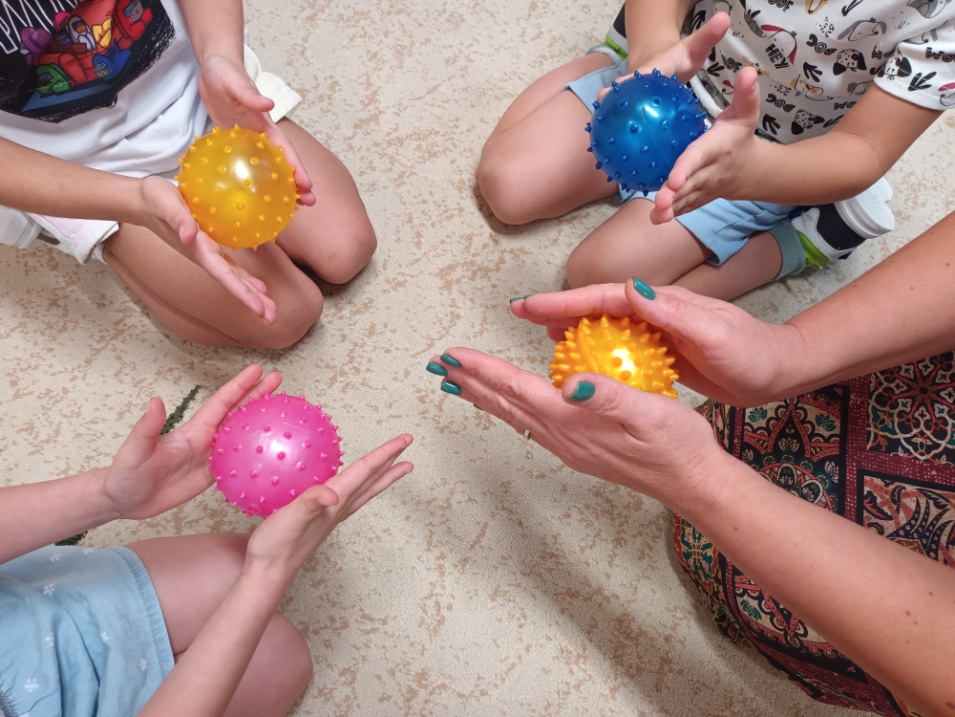 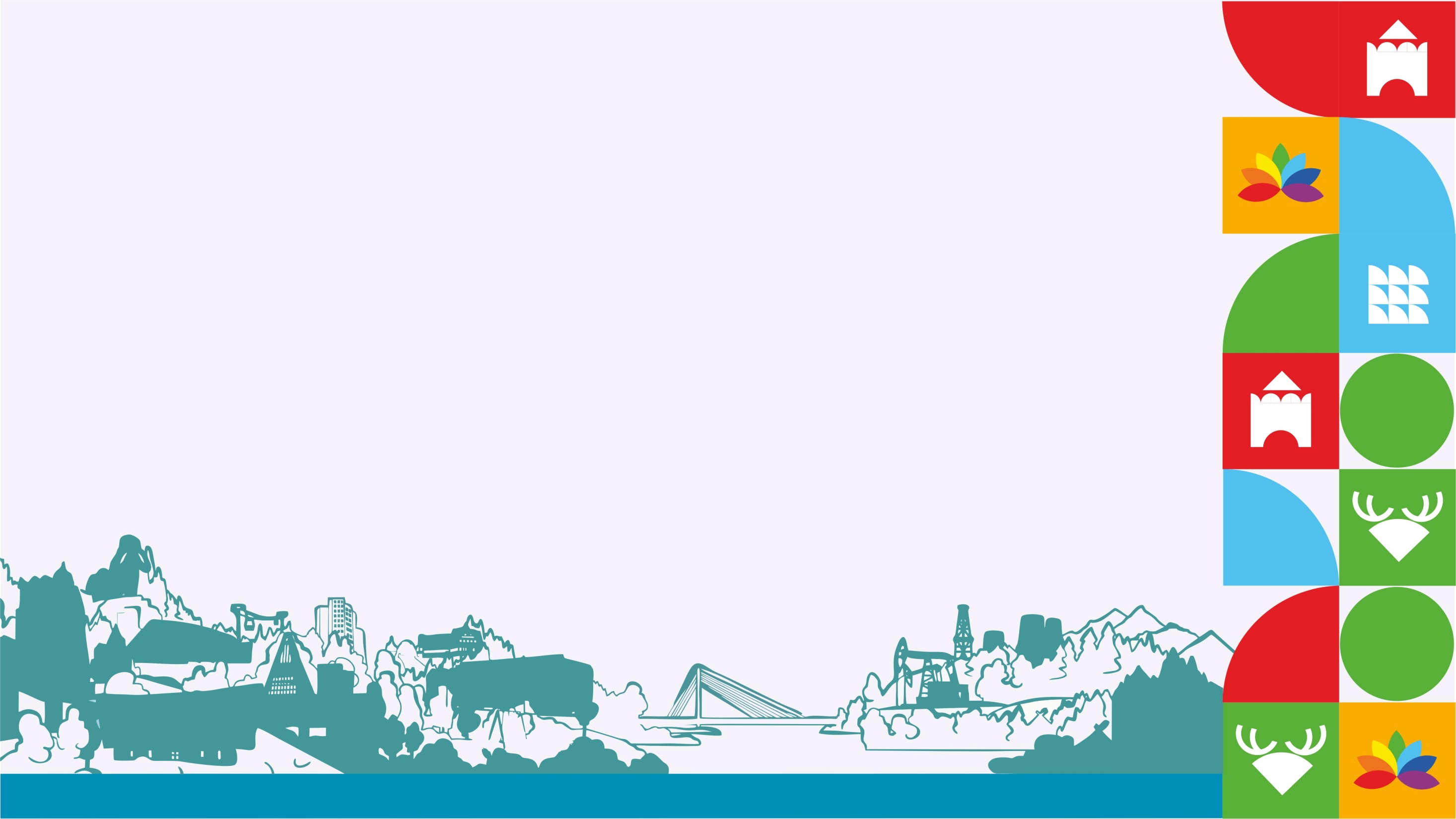 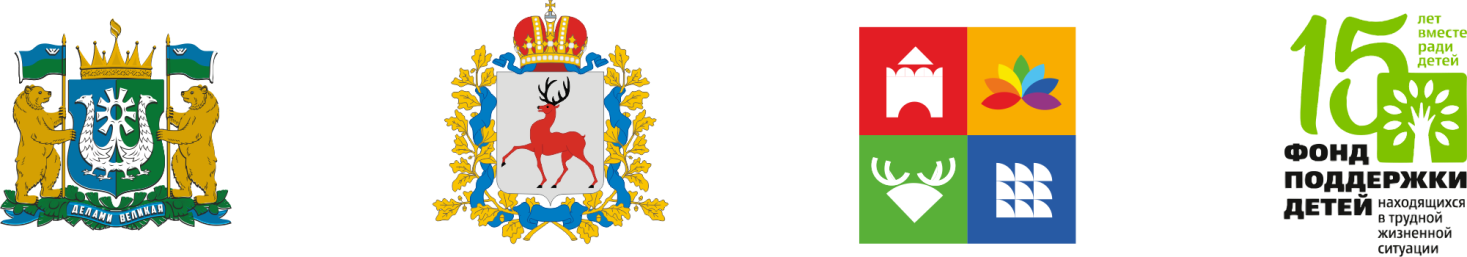 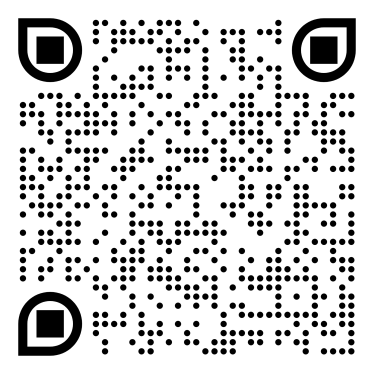 Печалина Е.С.evg.pechalina@mail.ruХасанова А.Р.hasanovapitaeva@bk.ru
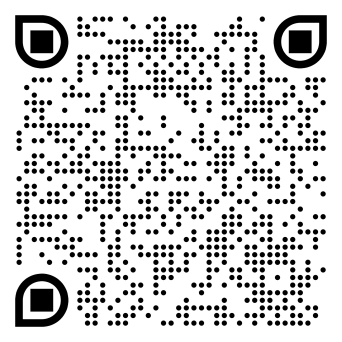